Preventing Active Timing Attacks in Low-Latency Anonymous Communication
Joan Feigenbaum
Yale University
Aaron Johnson
University of Texas
at Austin
Paul Syverson
Naval Research Laboratory
The 10th Privacy Enhancing Technologies Symposium
July 2010
1
Problem
2
Problem
Onion routing suffers from timing attacks.
Adversary
Users
Onion Routers
Destinations
3
Problem
Onion routing suffers from timing attacks.
Adversary
Unencrypted
Encrypted
Users
Onion Routers
Destinations
4
Problem
Onion routing suffers from timing attacks.
Adversary
Users
Onion Routers
Destinations
5
Problem
Onion routing suffers from timing attacks.
Adversary
Users
Onion Routers
Destinations
6
Problem
Onion routing suffers from timing attacks.
Adversary
Users
Onion Routers
Destinations
7
Problem
Onion routing suffers from timing attacks.
Adversary
Users
Onion Routers
Destinations
8
Problem
Onion routing suffers from timing attacks.
	Passive timing attack
Adversary
Users
Onion Routers
Destinations
9
Problem
Padding Schemes
Constant-rate padding
Variable-rate padding1
Minimal padding2
2. Dependent link padding algorithms for low latency anonymity systems. Wang and Srinivasan, CCS 08.
1. Timing analysis in low-latency mix networks: Attacks and defenses. Shmatikov & Wang, ESORICS 06.
10
Problem
Onion routing suffers from timing attacks.
	Passive timing attack
Adversary
Users
Onion Routers
Destinations
11
Problem
Onion routing suffers from timing attacks.
	Passive timing attack
Adversary
Users
Onion Routers
Destinations
12
Problem
Onion routing suffers from timing attacks.
	Passive timing attack
Adversary
Users
Onion Routers
Destinations
13
Problem
Onion routing suffers from timing attacks.
	Passive timing attack
Adversary
Users
Onion Routers
Destinations
14
Problem
Onion routing suffers from timing attacks.
	Passive timing attack
	Active timing attack
Adversary
Users
Onion Routers
Destinations
15
Problem
Onion routing suffers from timing attacks.
	Passive timing attack
	Active timing attack
Adversary
Users
Onion Routers
Destinations
16
Problem
Onion routing suffers from timing attacks.
	Passive timing attack
	Active timing attack
Adversary
Users
Onion Routers
Destinations
17
Problem
Onion routing suffers from timing attacks.
	Passive timing attack
	Active timing attack
Adversary
Users
Onion Routers
Destinations
18
Problem
Onion routing suffers from timing attacks.
How bad is it?
Tor: 	250 guard routers
	500 exit routers
	7571 unique users daily per guard1
	Top 2% contribute 50% bandwidth1
Case 1: Adversary runs one guard and one exit.
# comp. = 7571/500
	     15
Case 2: Adversary’s guard and exit are in top 2% of bandwidth.
# users = 7571*.5/.02
	   189275
# comp. = 189275*.5/(500*.02)
	     9464
1. McCoy, Bauer, Grunwald, Kohno, and Sicker. Shining light in dark places: Understanding the Tor network. PETS 2008.
19
Results
20
Results
Protocol for defeating active timing attacks given a padding scheme
Reduces active timing attacks to passive timing attacks
Uses redundancy and timestamps
Provides a tradeoff between anonymity and performance
Protects against adversaries smaller than half of the network.  This is optimal.
Measurements on Tor suggest it may be usable in practice.
21
Model
22
Model
Users: U
Routers: R
Destinations: D
Adversary: AR, b = |A|/|R|
Probabilistic delays
Random link delay: d(r,s), r,sR
Random processing delay: d(r), rR
Synchronized clocks with tolerance 
Padding scheme P(x)
Input: New connection information, x
Output: Timing patterns in both directions, 0, 1 
Provides Su U, users with the same timing as u
23
Protocol
24
Protocol
To the destination
 Multiple entry points
 One exit point
 Entering data encrypted
 Exiting data unencrypted
From the destination
Multiple exit points
 One entrance point
 Exiting data encrypted
 Entering data unencrypted
25
Protocol
To the destination
26
Protocol
To the destination
27
Protocol
To the destination
Take 0 (onion routing):
	Pr[compromised] = b2
28
Protocol
To the destination
Take 0 (onion routing):
	Pr[compromised] = b2
29
Protocol
To the destination
Take 0 (onion routing):
	Pr[compromised] = b2 
Take 1 (two entry points):
	Pr[compromised] = b3 (3-2b)
30
Protocol
To the destination
Take 0 (onion routing):
	Pr[compromised] = b2 
Take 1 (two entry points):
	Pr[compromised] = b3 (3-2b)
31
Protocol
To the destination
Take 0 (onion routing):
	Pr[compromised] = b2 
Take 1 (two entry points):
	Pr[compromised] = b3 (3-2b)
32
Protocol
To the destination
k
Take 0 (onion routing):
	Pr[compromised] = b2 
Take 1 (two entry points):
	Pr[compromised] = b3 (3-2b)
Take 2 (k entry points):
	Pr[compromised] = b2 (1-(1-b)k+(1-b)bk-1) b2
33
Protocol
To the destination
logl
l
Take 0 (onion routing):
	Pr[compromised] = b2 
Take 1 (two entry points):
	Pr[compromised] = b3 (3-2b)
Take 2 (k entry points):
	Pr[compromised] = b2 (1-(1-b)k+(1-b)bk-1) b2
Take 3 (layered mesh)
34
Protocol
To the destination
logl
l
Take 0 (onion routing):
	Pr[compromised] = b2 
Take 1 (two entry points):
	Pr[compromised] = b3 (3-2b)
Take 2 (k entry points):
	Pr[compromised] = b2 (1-(1-b)k+(1-b)bk-1) b2
Take 3 (layered mesh)
35
Protocol
To the destination
logl
l
Take 0 (onion routing):
	Pr[compromised] = b2 
Take 1 (two entry points):
	Pr[compromised] = b3 (3-2b)
Take 2 (k entry points):
	Pr[compromised] = b2 (1-(1-b)k+(1-b)bk-1) b2
Take 3 (layered mesh)
36
Protocol
To the destination
Problem: Adversary can make delays more likely even if not certain.
Solution: Use timestamps.
Arrival prob.: .95 = Pr[d(r,s) + d(s) d*(r,s)]
ith send time: ti = ti-1+maxj,k d*(r(i-1)j,ri,k)+
37
Protocol
From the destination
38
Protocol
From the destination
Path of length k
 Each router has and enforces timing pattern.
39
Protocol
From the destination
Path of length k
 Each router has and enforces timing pattern.
40
Protocol
Setup (l,k,p,c)
Network
Randomly select the routers for c fixed llogl meshes with k-length return paths.
Determine delays d*(r,s) such thatp = Pr[d(r,s) + d(r) d*(r,s)]
User
Choose (mesh,path) pair (M,P).
Obtain padding (0, 1) = P(x).
Randomly select identifiers nsi.
Generate private keys ksi.
Send O(1),nsi, nsi, ksi through M to siP.
41
Analysis
42
Analysis
0	b < ½
¼	b = ½
b	b > ½
Theorem 1:  liml,k Pr[compromise] =
43
Analysis
0	b < ½
¼	b = ½
b	b > ½
Theorem 1:  liml,k Pr[compromise] =
Theorem 2:  Pr[compromise] = (l log(b)-log(1-b))
44
Analysis
0	b < ½
¼	b = ½
b	b > ½
Theorem 1:  liml,k Pr[compromise] =
Theorem 2:  Pr[compromise] = (l log(b)-log(1-b))
Theorem 3:  Let c(b) be the probability of compromise in some forwarding topology.If b < ½, then  c(b) <   c(1-b) > 1-b- (1-b)/b.
45
Analysis
0	b < ½
¼	b = ½
b	b > ½
Theorem 1:  liml,k Pr[compromise] =
Theorem 2:  Pr[compromise] = (l log(b)-log(1-b))
Theorem 3:  Let c(b) be the probability of compromise in some forwarding topology.If b < ½, then  c(b) <   c(1-b) > 1-b- (1-b)/b.
Theorem 4:
	Latency is (l+k+2).
	# of messages is 2logl+(I-1)(logl)2 +k+2.
46
Analysis
Mesh routing vs. Onion routing
47
Analysis
Tor Measurements
Measured delays in Tor for a month (3/09).
Delays for new connections and 400-byte packets.
Used empirical measurements for delay distributions per router per 6hr. Period.
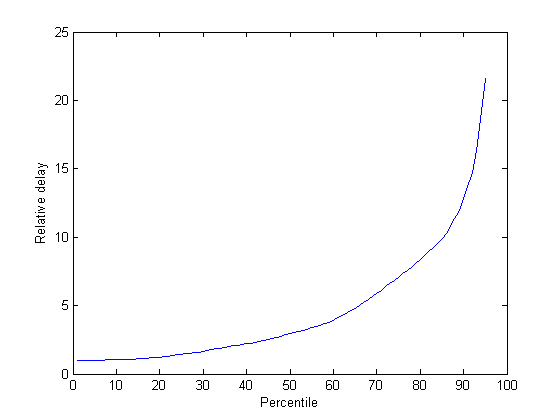 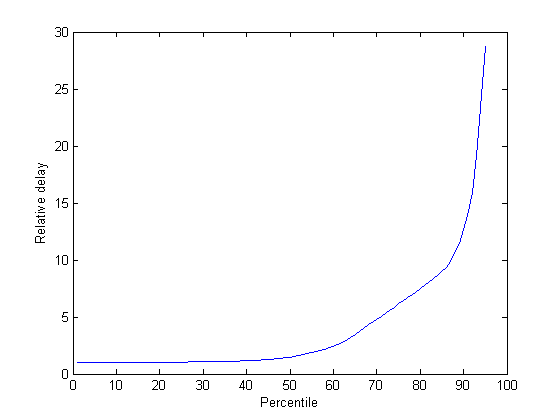 Relative added connection delays  (p=.95)
Relative added packet delays (p=.95)
p(50)  1.48
48
p(50)  2.95
Conclusion
Reduced active timing attacks to designing padding schemes.
Protocol allows system to trade off anonymity and performance.
Future work
Usable padding scheme
Free routes
Protection from DOS attacks
49
Protocol
To the destination
Message M
Random numbers nri, nsi
Private key kr
{M}r denotes encryption with r’s public key
Destination d
Message Onion
O(M) = {nr1, t1, {nr2, t2, {nr, d, ns1, kr, M}r }r2}r1
50
Protocol
To the destination
User
Let M be waiting message or dummy if none.
When pattern 0 instructs, send O(M) to each router in first mesh layer.
Router ri
On incoming {nri, t, M}ri,  if nri is previously unseen,    send M at time t to each router in next layer.
51
Protocol
From the destination
{M}k denotes encryption with private key k.
nsi, nsi+1 are identifiers given to si by user
ksi is private key given to si by user
1  is return pattern given by user
Router si
On incoming <nsi,M>,  place <nsi+1, {nsi,M}ksi> into queue.
When pattern 1 instructs,  take <nsi+1, M’> from queue (or dummy)    send to si+1.
52